Adaptive Parallelism for Web Search
Myeongjae Jeon
Rice University

In collaboration with Yuxiong He (MSR), Sameh Elnikety (MSR), 
Alan L. Cox (Rice), and Scott Rixner (Rice)
1
Performance of Web Search
1) Query response time
Answer quickly to users
Reduce both mean and high-percentile latency

2) Response quality (relevance)
Provide highly relevant web pages
Improve with resources and time consumed
2
How Microsoft Bing Works
- All web pages are partitioned across index servers
- Distributed query processing (embarrassingly parallel)
- Aggregate top K relevant pages
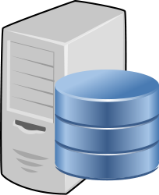 Aggregator
Query
Top K pages
Top K pages
Top K pages
Top K pages
Top K pages
Top K
pages
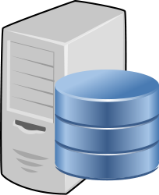 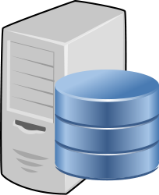 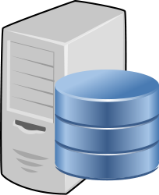 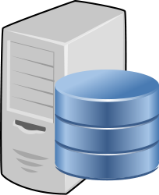 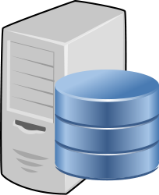 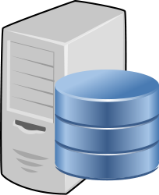 Index
Server
Index
Server
Index
Server
Index
Server
Index
Server
Index
Server
Partition
Partition
Partition
Partition
Partition
Partition
All web pages
3
Our Work
Multicore index server
Multiple queries executed concurrently
Each query executed sequentially

Optimization opportunity
Low CPU utilization
Many idle cores

Contributions
Parallelize a single query
Reduce response times
Query 1
Query 2
Query 3
Index
Server
4
Outline
Query parallelism
Run a query with multiple threads

Adaptive parallelism
Select degree of parallelism per query

Evaluation
5
Query Processing and Early Termination
Processing “Not evaluated” part is useless
Unlikely to contribute to top K relevant results
Lowest
Docs sorted by static rank
Highest
Doc 1
Doc 2
Doc 3
…….
Doc N-2
Doc N-1
Doc N
Web documents
Inverted index
“EuroSys”
Processing
Not evaluated
…….
…….
6
Assigning Data to Threads
Purpose: data processing similar to sequential execution
Sequential execution
Sorted web documents
Highest rank
Lowest rank
T1
T2
T1
T2
T2
T1
T2
T1
T2
T2
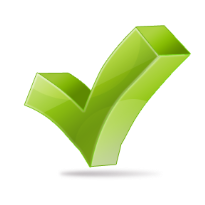 7
1
6
3
8
2
4
5
Key approach: dynamic alternating on small chunks
7
Share Thread Info Using Global Heap
Global heap (global top K)
Sync
Sync
Thread 1 (local top k)
Thread 2 (local top k)
Share information to reduce wasted execution
Use a global heap and update asynchronously
Small sync overhead by batched updates
8
Outline
Query parallelism
Run a query with multiple threads

Adaptive parallelism
Select degree of parallelism per query

Evaluation
9
Key Ideas
System load
Parallelize a query at light load
Execute a query sequentially at heavy load

Speedup
Parallelize a query more aggressively if parallelism shows a better speedup
10
No Load
Heavy Load
Query 1
Query 4
Query 5
Query 6
Query 1
Query 2
Query 3
11
No Speedup
Linear Speedup
T1
T1
T6
Query
Query
12
Speedup in Reality
Mostly neither no speedup nor linear speedup
13
Adaptive Algorithm
Decide parallelism degree at runtime
Pick a degree (p) that minimizes response time

                 min(Tp + K  Tp  p / N) 


		K: system load (queue length)
          Tp: Execution time with parallelism degree p
My execution time
Latency impact on 
waiting queries
14
Experimental Setup
Machine setup
Two 6-core Xeon processors (2.27GHz)
32GB memory
22GB dedicated to caching
90GB web index in SSD

Workload
100K Bing user queries
Experimental system
Index server
Client
Replay obtained queries
Poisson distribution
Varying arrival rate (query per second)
15
Mean Response Time- Fixed Parallelism -
No fixed degree of parallelism performs well for all loads
16
Mean Response Time- Adaptive Parallelism -
Lower than all other fixed degrees
17
Mean Response Time- Adaptive Parallelism -
- Select any degree among all possible options
- Parallelism degrees are utilized unevenly to produce the best performance
18
Mean Response Time- Adaptive Parallelism -
47%
Interesting range
Much lower than sequential execution
19
95th-Percentile Response Time
52%
Similar improvements in 99% response time
20
More Experimental Results
Quality of responses
Equivalent to sequential execution

Importance of speedup
Compare to system load only
Using both system load and speedup provides up to 17% better for the average
21
Conclusion
Effectively parallelize search server
Parallelize a single query with multiple threads
Adaptively select parallelism degree per query
We improve response time by:
47% on average, 52% for the 95th-percentile
Same quality of responses
In Bing next week!
22